ETL Job Last Executed On (Date & Time) :
30 Apr 2021 04:11:39 PM
Audit - Repeat Non Conformance
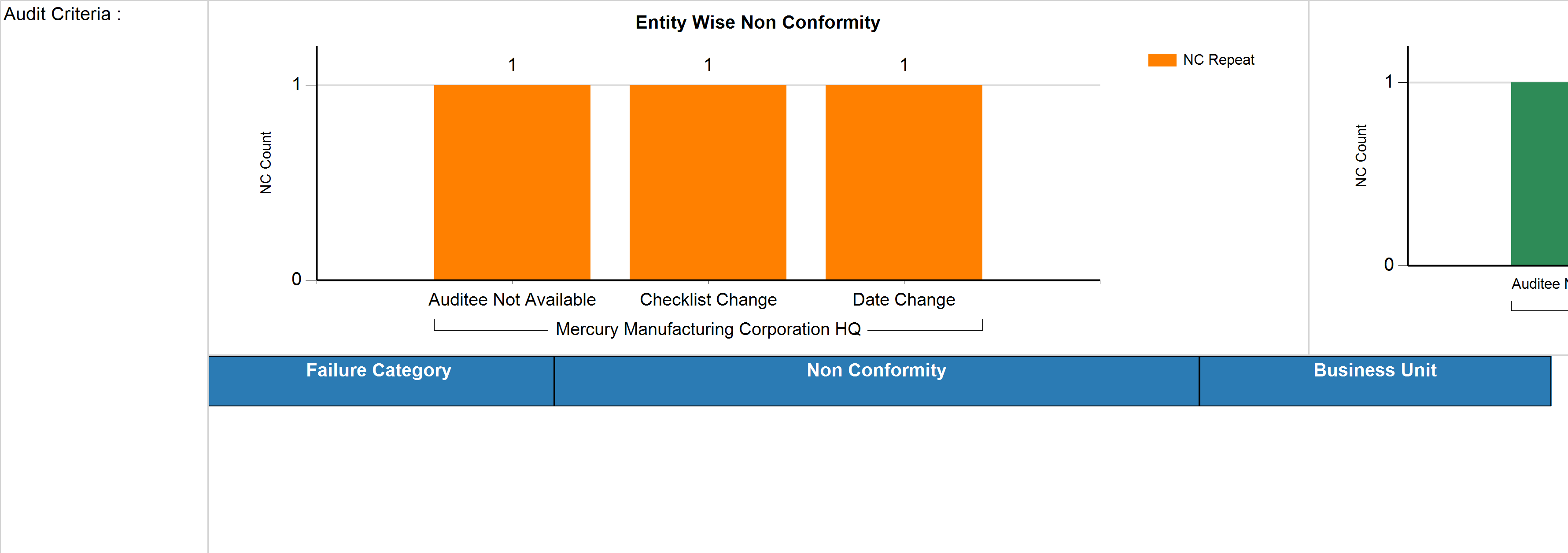 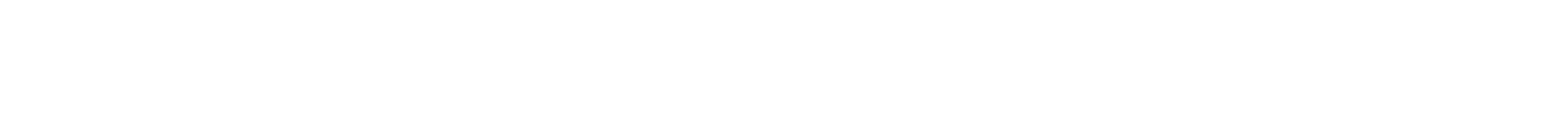 Category :
Auto Components
Classification :
Automobiles & Component
Retention Period:
April - June_Q2_2021
ETL Job Last Executed On (Date & Time) :
30 Apr 2021 04:11:39 PM
Audit - Repeat Non Conformance
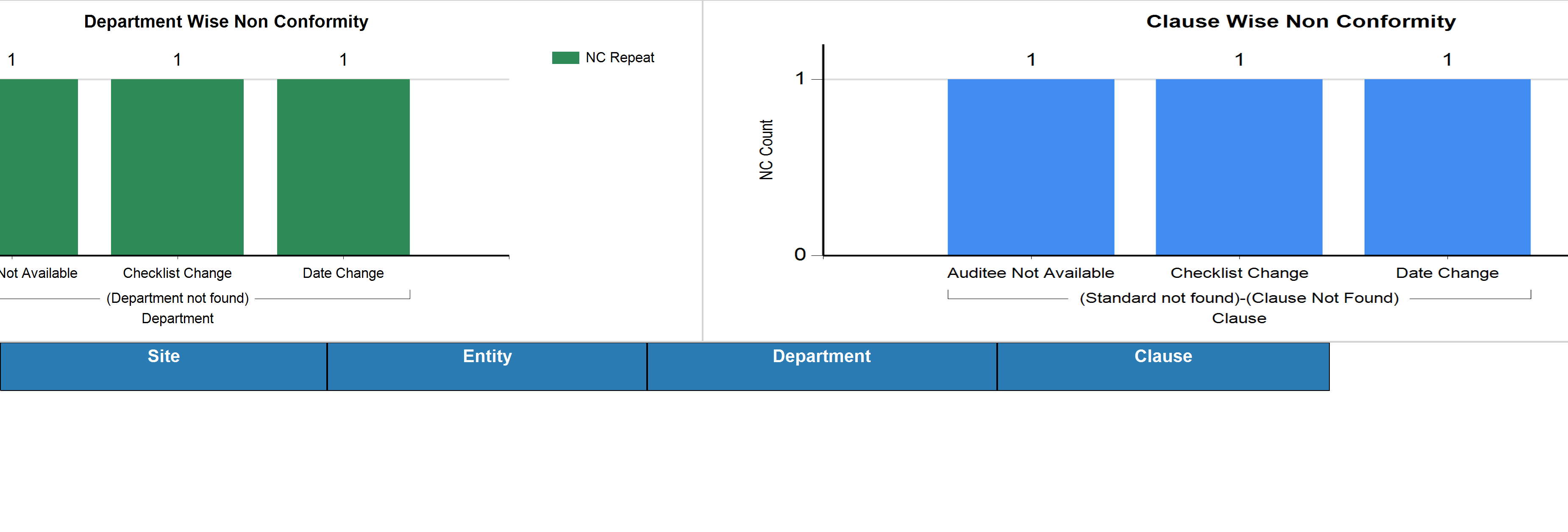 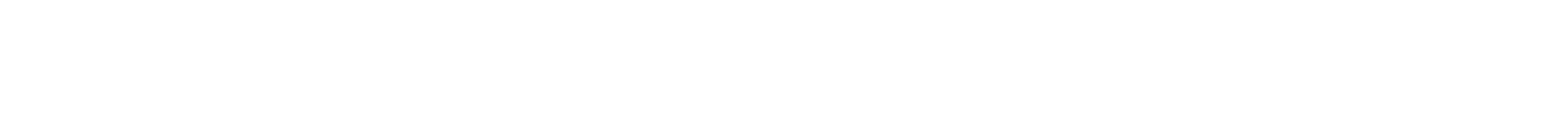 Category :
Auto Components
Classification :
Automobiles & Component
Retention Period:
April - June_Q2_2021
ETL Job Last Executed On (Date & Time) :
30 Apr 2021 04:11:39 PM
Audit - Repeat Non Conformance
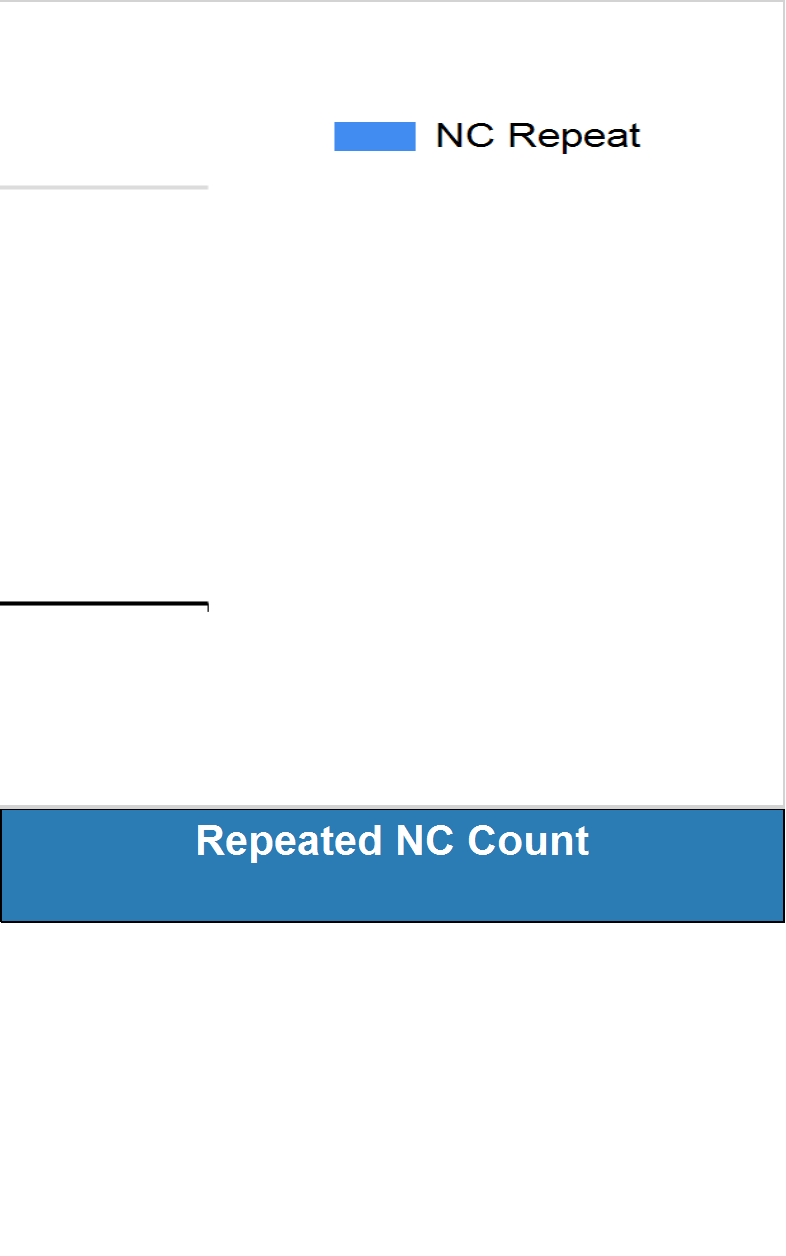 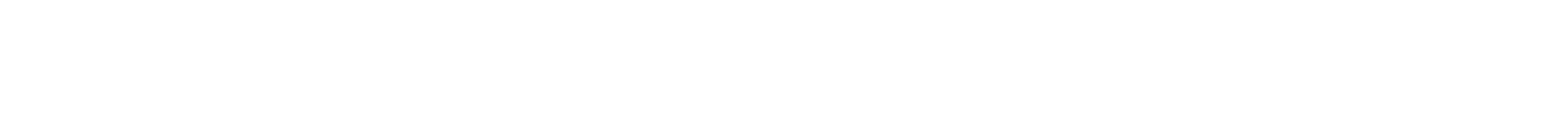 Category :
Auto Components
Classification :
Automobiles & Component
Retention Period:
April - June_Q2_2021
ETL Job Last Executed On (Date & Time) :
30 Apr 2021 04:11:39 PM
Audit - Repeat Non Conformance
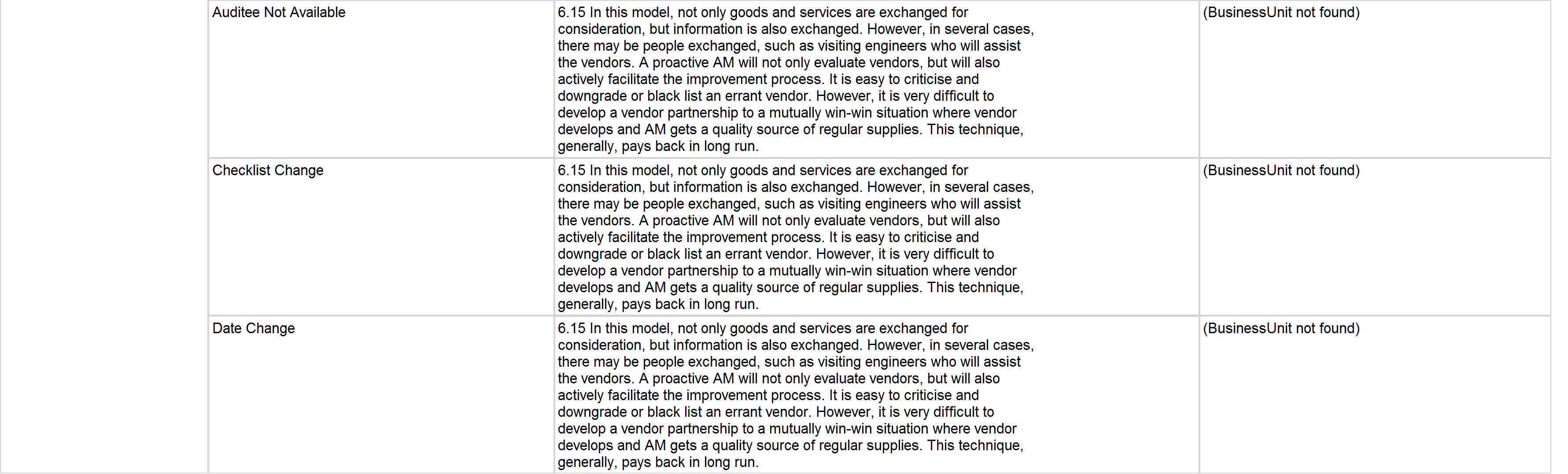 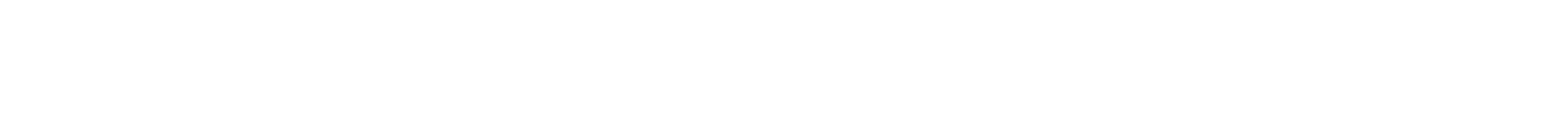 Category :
Auto Components
Classification :
Automobiles & Component
Retention Period:
April - June_Q2_2021
ETL Job Last Executed On (Date & Time) :
30 Apr 2021 04:11:39 PM
Audit - Repeat Non Conformance
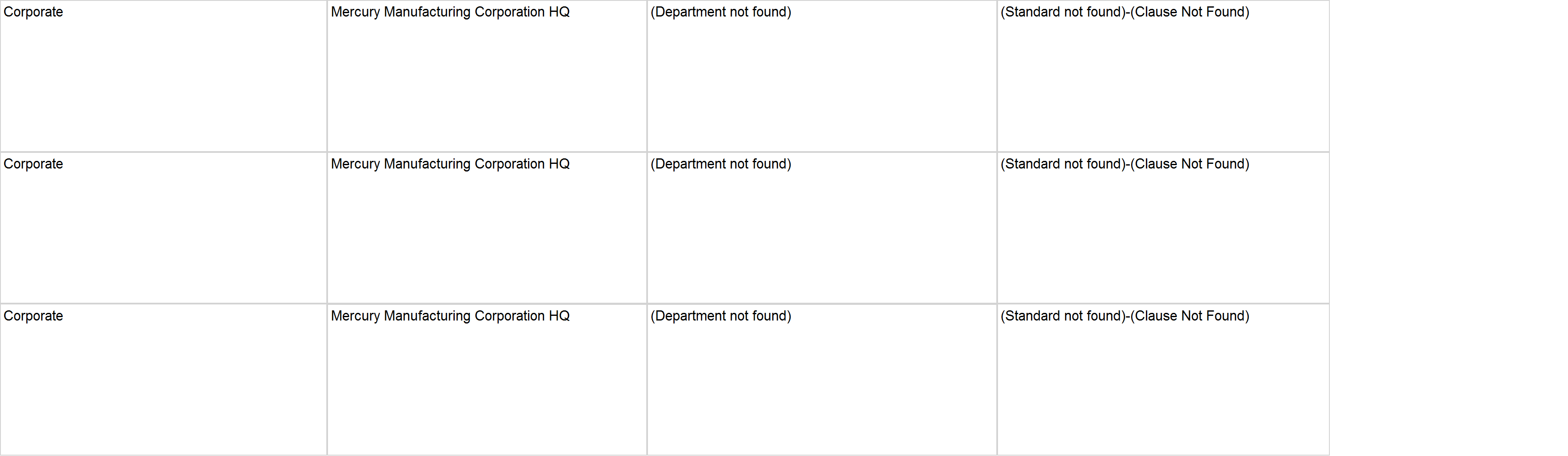 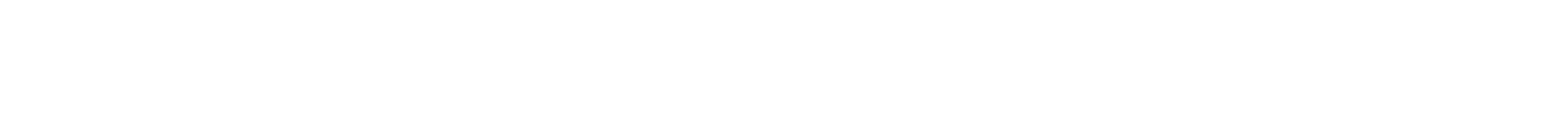 Category :
Auto Components
Classification :
Automobiles & Component
Retention Period:
April - June_Q2_2021
ETL Job Last Executed On (Date & Time) :
30 Apr 2021 04:11:39 PM
Audit - Repeat Non Conformance
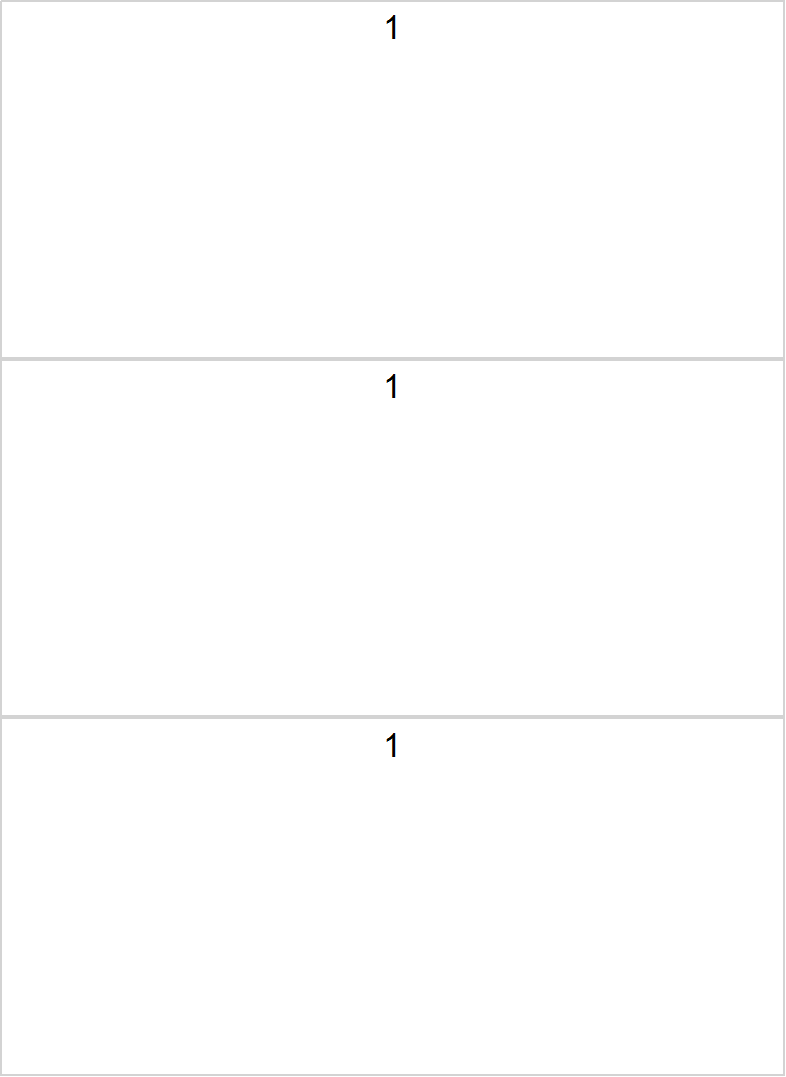 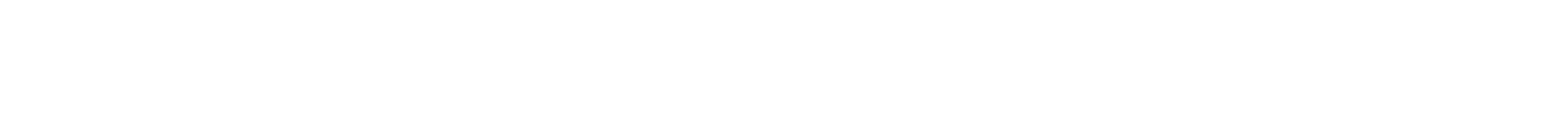 Category :
Auto Components
Classification :
Automobiles & Component
Retention Period:
April - June_Q2_2021